Eiropas Savienības kohēzijas politikas programmas 2021. – 2027. gadam
2.3.1.2. pasākuma «Multimodāls sabiedriskā transporta tīkls» Pirmā atlases kārta (Stacija 2.0)Projektu īstenošana līdz 2026.gada 30.jūnijam
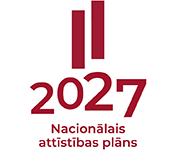 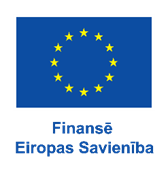 Mērķis un nacionālie rādītāji
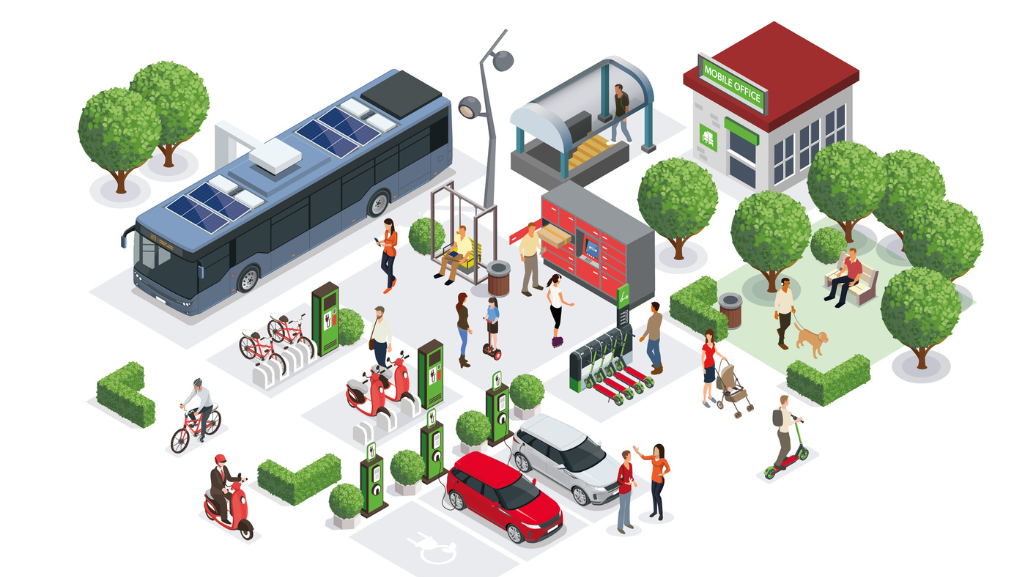 Mērķis
Veicināt multimodāla sabiedriskā transporta tīkla attīstību ar dzelzceļu kā sabiedriskā transporta sistēmas mugurkaulu, izveidojot sabiedriskā transporta savienojumu punktus un vienlaikus kopējā mobilitātē veicinot mikromobilitāti.
Nacionālie rādītāji – pirmā atlase
Līdz 2026. gada 30. jūnijam ir īstenoti vismaz 5 projekti
2
Ilustrācija: Stefanie Schmidt, Mobility Hubs: The Future of Multimodal Transportation in Cities, 2024
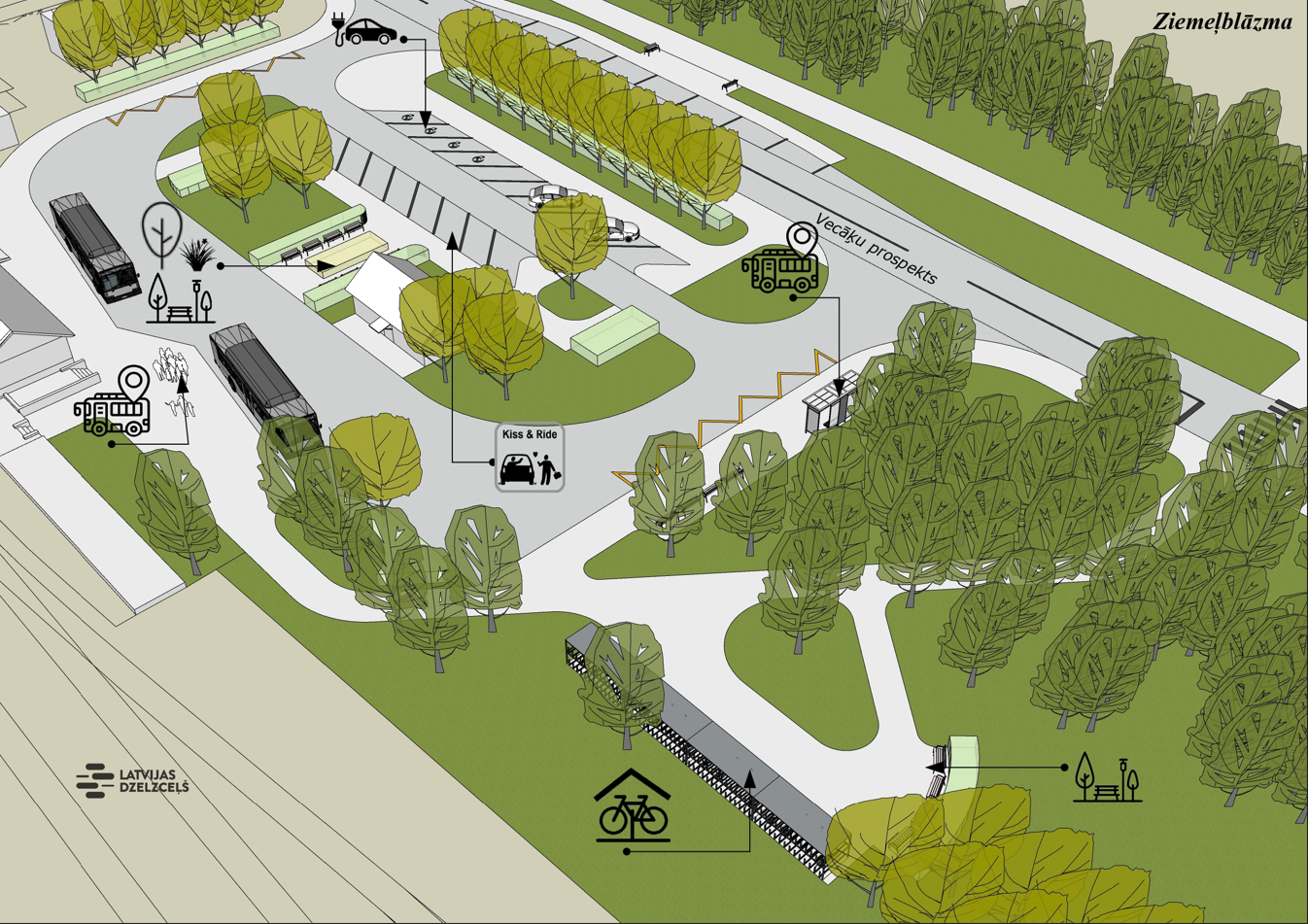 Ielas un ceļi piekļūstamības nodrošināšanai (savienojošā infrastruktūra)
Parastās jaudas uzlādes punkti
Stāvlaukumi
Atsevišķi stāvošās autobusu platformas, nojumes, saistītā mikromobilitātes infrastruktūra (gājēju un velo celiņi)
Atbalstāmās darbības
Pamatojošās dokumentācijas izstrāde (TEP un IIA, vides atļaujas u.tml., būvuzraudzība, autoruzraudzība)
Apgaismojums
Zemes iegāde
Satiksmes organizācijas ceļazīmes
Elektroapgādes sistēmas, pieguļošo inženiertīklu un to pievadi 
U.c.
Labiekārtošana, apzaļumošana, viedo, digitālo un videi draudzīgo iekārtu iegāde, uzstādīšana, t.sk. videonovērošana
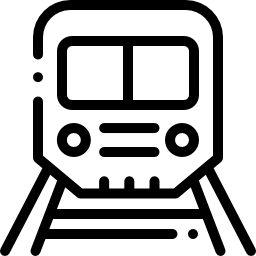 Velo novietnes, t.sk. segtas
3
Pasākumam plānotais finansējums
4
Finansējums sadalījums pēc projektu iesniegumu atlases kārtām
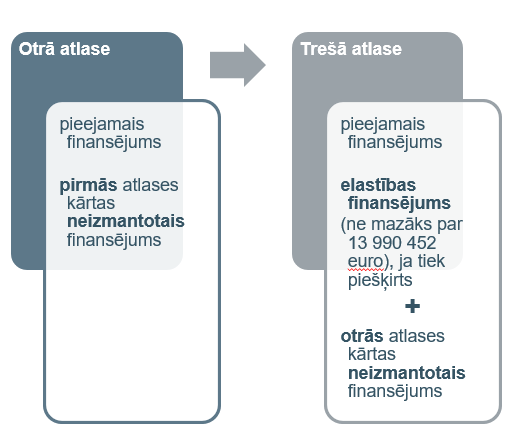 ERAF 85 %
Līdzfinansējums 15 %
Ja atlases kārtu ietvaros noteiktajās grupās (simetrijas mezgli, pārsēšanās stacijas un pārējās stacijas) kopumā ir iesniegti projektu iesniegumi par mazāku pieejamā finansējuma kopsummu, tad CFLA, saskaņojot ar SM, var pārvirzīt neizmantoto finansējumu primāri simetrijas mezgliem.
5
Projektu iesniegumu atlase
Maksimālais vienam projektam pieejamais ERAF finansējums ir:
Finansējuma saņēmējs
Pašvaldības vai pašvaldību kapitālsabiedrības
Visās kārtās pieejamais finansējums ir vienāds starp noteiktajiem sabiedriskā transporta savienojuma punktu veidiem, vērtē savstarpēji, atbilstoši noteiktajiem sabiedriskā transporta savienojuma veidiem
Finansējuma sadalījums
Var piedalīties (tikt piesaistīts) tikai ar valdījumā vai īpašumā esošu NĪ, ja NĪ ir nepieciešams projekta mērķu sasniegšanai.
Sadarbības partneris
Projekta iesnieguma minimālais kopējo attiecināmo izmaksu apmērs nav mazāks par 200 000 euro (ieskaitot).
6
Sabiedriskā transporta savienojumu punktu veidi
Simetrijas mezgla stacija – nozīmīgs multimodāla sabiedriskā transporta mezgla punkts reģionālās nozīmes maršrutu tīklā, kurā atbilstoši simetriskā regulāra intervāla grafika principiem plānots vienlaicīgi organizēt saskaņotu pārsēšanos starp visiem vai gandrīz visiem apkalpotajiem vilcienu un autobusu maršrutiem un virzieniem.
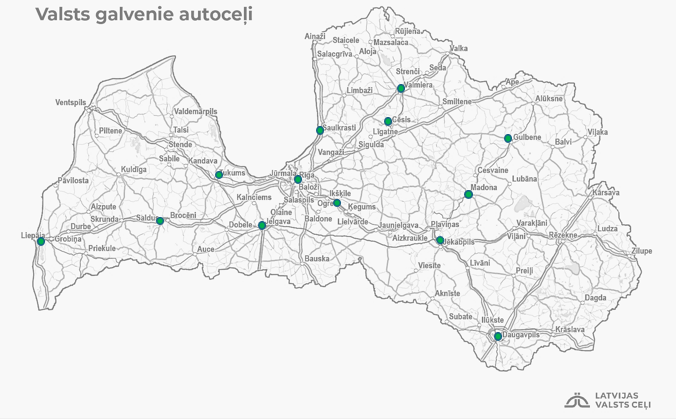 Pārsēšanās stacija – dz/c stacija vai dz/c pieturas punkts reģionālās nozīmes maršrutu tīklā, kurā plānots organizēt pārsēšanos starp vilcienu un autobusu vismaz divos maršrutos vai virzienos. Pārsēšanās punkti var tikt noteikti arī valstspilsētu teritorijā pārsēšanās organizēšanai starp reģionālās nozīmes maršrutiem pa dzelzceļu un valstpilsētas sabiedriskā transporta maršrutiem, valstspilsētai saskaņojot to ar Autotransporta direkciju.
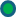 7
Kvalitātes kritēriji (1)
8
Kvalitātes kritēriji (2)
9
Kvalitātes kritēriji (3)
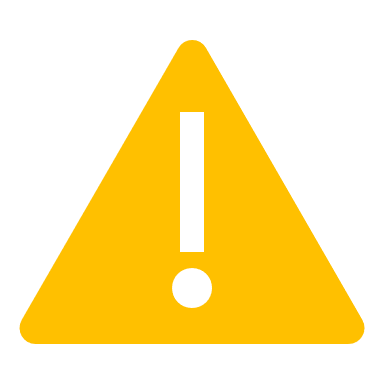 Projekta iesniegumam pievieno SIA “Autotransporta direkcija” izziņu par ar dzelzceļu pārvadāto pasažieru skaitu (apgrozījumu, t.i. iekāpuši un izkāpuši) 2023. gadā plānotajā projekta īstenošanas vietā.
10
Izmaksu un ieguvumu analīze
Izmaksu un ieguvumu analīze (finanšu un ekonomiskā analīze) ir obligāts pielikums šādiem projektu iesniegumiem:
1.	projektā paredzētas darbības, kurām piemērojami valsts komercdarbības atbalsta nosacījumu  piemērošana
2.	projektiem, kuriem kopējās izmaksas pārsniedz 1 miljn.euro.
11
Paldies!
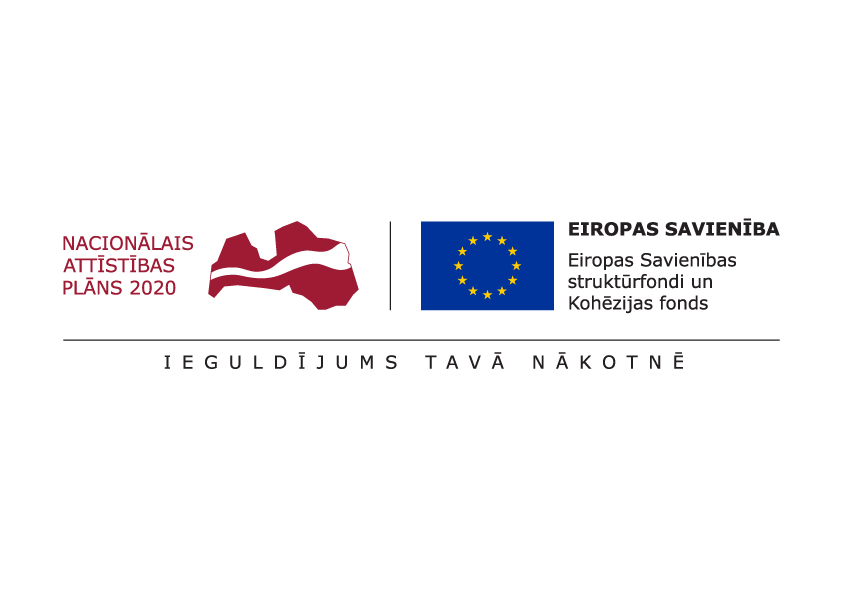